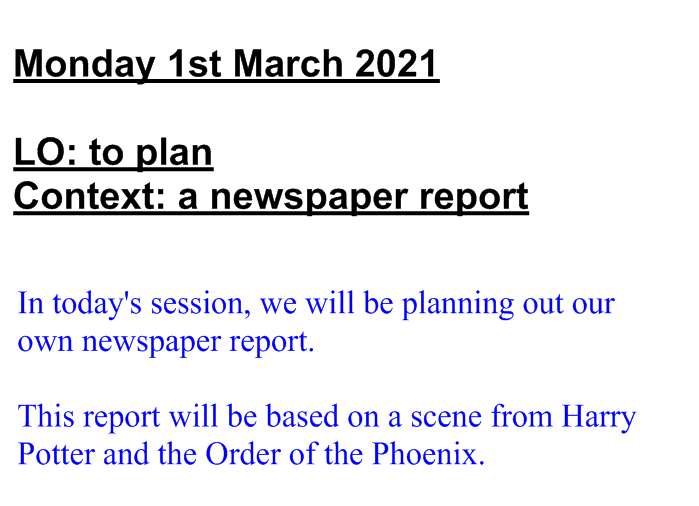 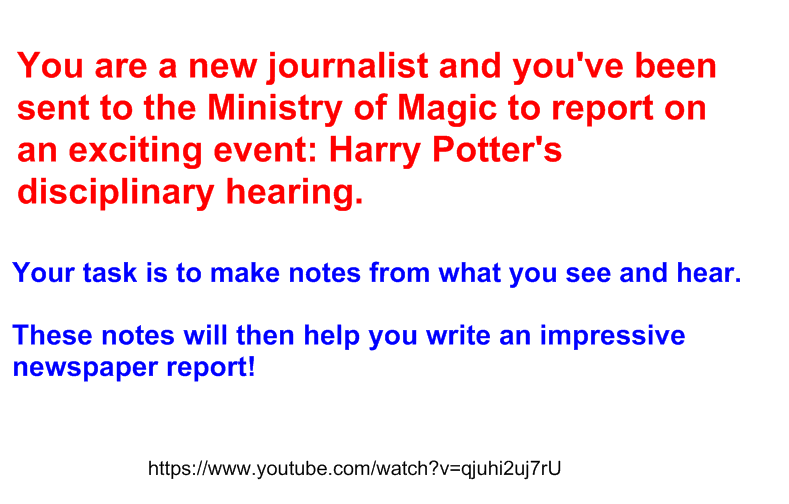 https://www.youtube.com/watch?v=qjuhi2uj7rU
Play this video and make detailed notes. You will need to repeat/ pause the video several times to obtain all the details and important quotes.
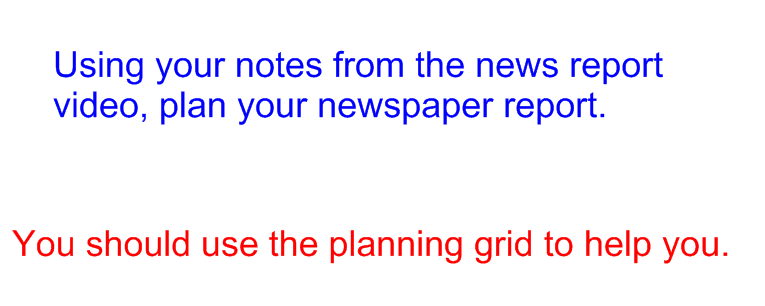